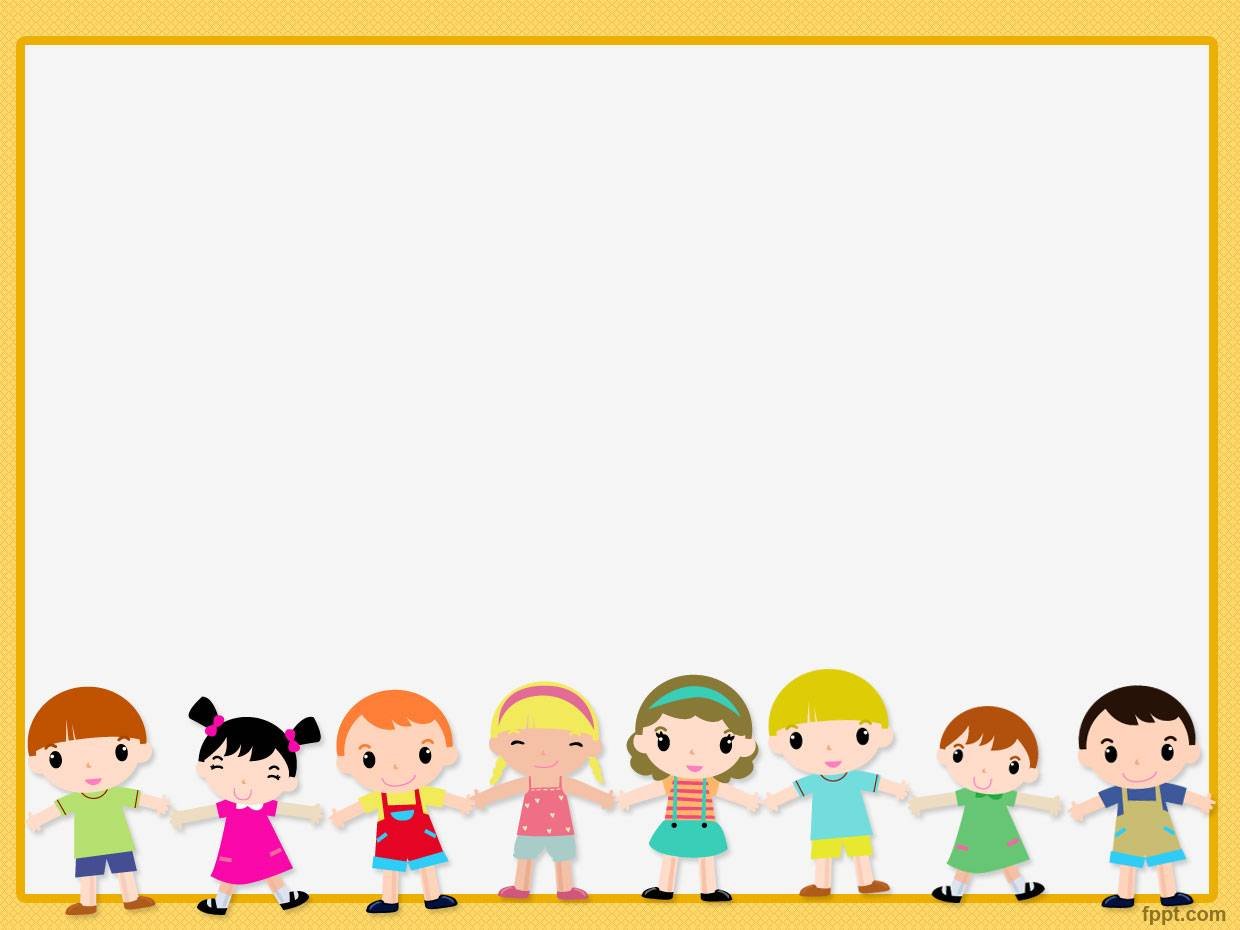 МУНИЦИПАЛЬНОЕ БЮДЖЕТНОЕ ДОШКОЛЬНОЕОБРАЗОВАТЕЛЬНОЕ УЧРЕЖДЕНИЕ«ДЕТСКИЙ САД № 4 «АЛЕНУШКА»ГОРОДА САКИ РЕСПУБЛИКИ КРЫМ
«ДИДАКТИЧЕСКИЕ ИГРЫ 
ПО ПАТРИОТИЧЕСКОМУ ВОСПИТАНИЮ ВО ВТОРОЙ МЛАДШЕЙ ГРУППЕ»

Воспитатель: Исмаилова Л.И.
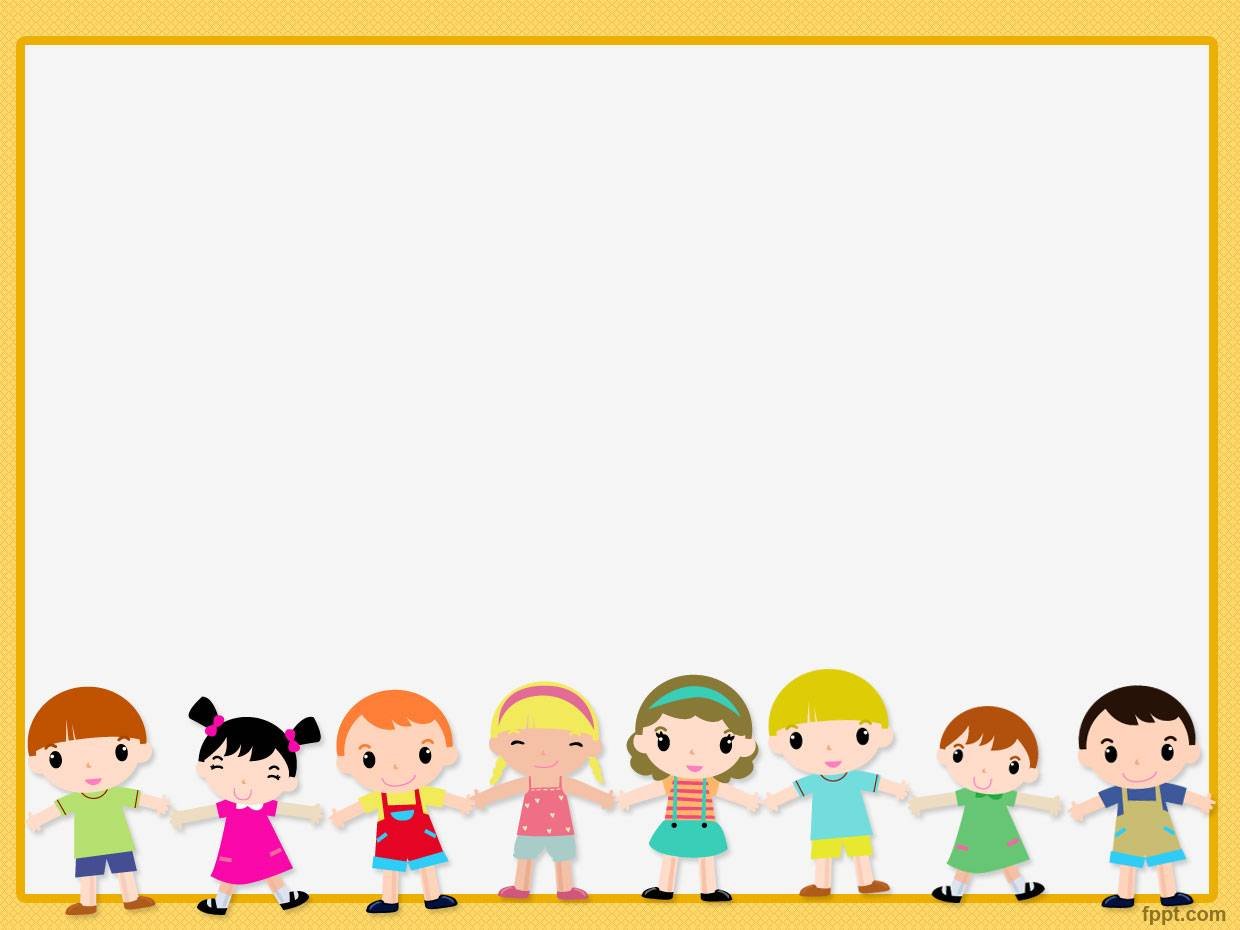 Нравственно - патриотическое воспитание детей – одно из важных условий успешного развития современного российского общества, главным ориентиром которого должны стать вечные абсолютные общечеловеческие ценности
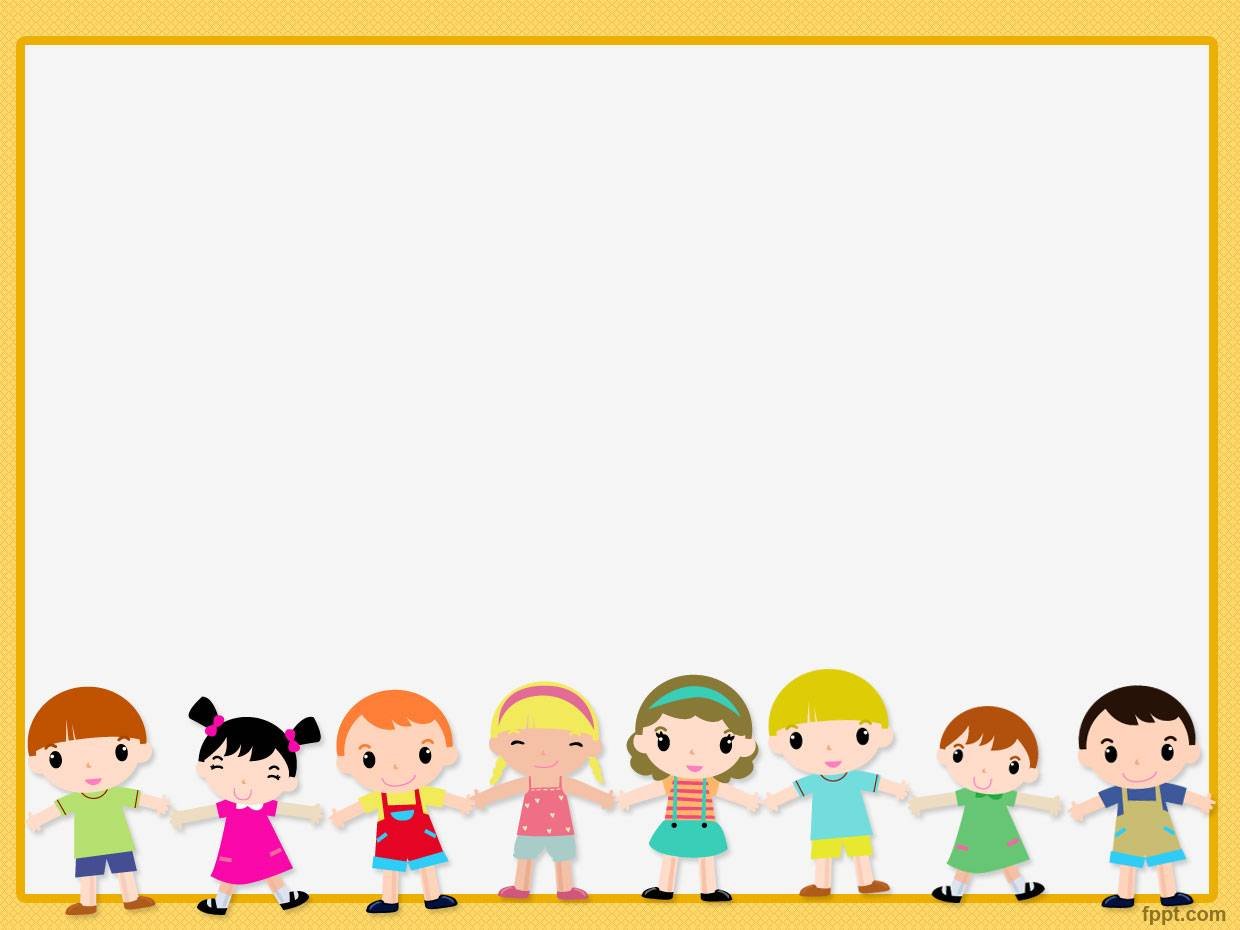 Нравственность – это внутренняя мораль, принятие на себя ответственности за свои поступки, то есть действовать согласно своей совести. Патриотизм – любовь к семье, дому, родным местам, Родине, гордость за свой народ, толерантное отношение к другим людям, желание сохранить, приумножить богатство своей страны. Нравственно-патриотическое воспитание– взаимодействие взрослого и детей в совместной деятельности и общении, направленное на раскрытие и формирование в ребенке общечеловеческих нравственных качеств личности, приобщение к истокам национальной региональной культуры, природе родного края, воспитание эмоционально-действенного отношения , чувства сопричастности, привязанности к окружающим.
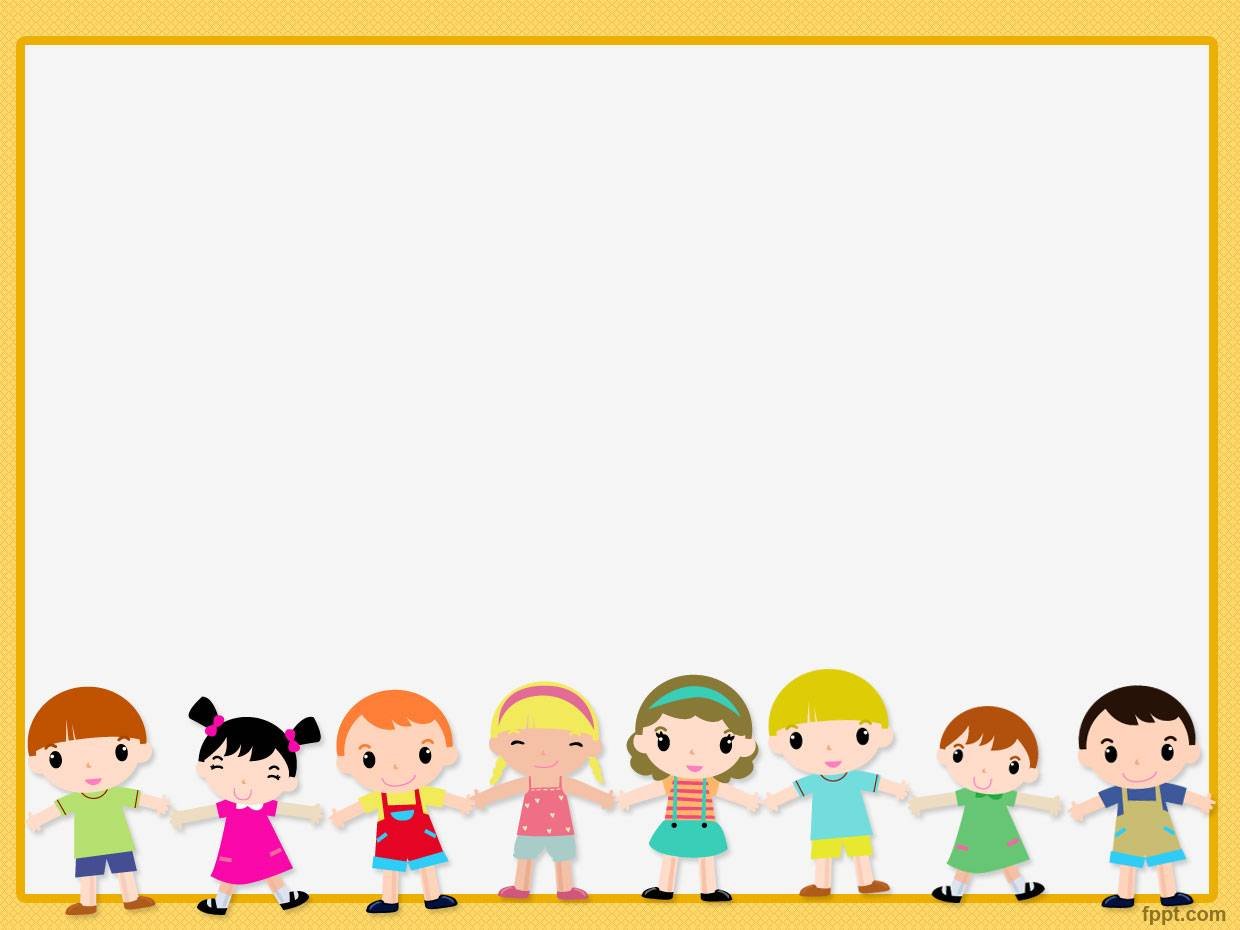 Задачи нравственно-патриотического воспитания
воспитание любви и привязанности к своей семье, дому, детскому саду, улице, городу, Родине; 
формирование бережного отношения к природе и всему живому; 
знакомство с символами государства (герб, флаг, гимн); 
формирование элементарных знаний о правах человека; 
развитие чувства ответственности и гордости за достижения страны; 
формирование толерантности, чувства уважения к другим народам, традициям; 
воспитание уважения к труду; 
воспитание гуманного отношения (доброжелательности, уважения, внимательности, отзывчивости); 
воспитание коллективистских чувств и взаимоотношений;
 становление творческого начала, развитие воображения ребенка посредством вовлечения его в активный процесс познания.
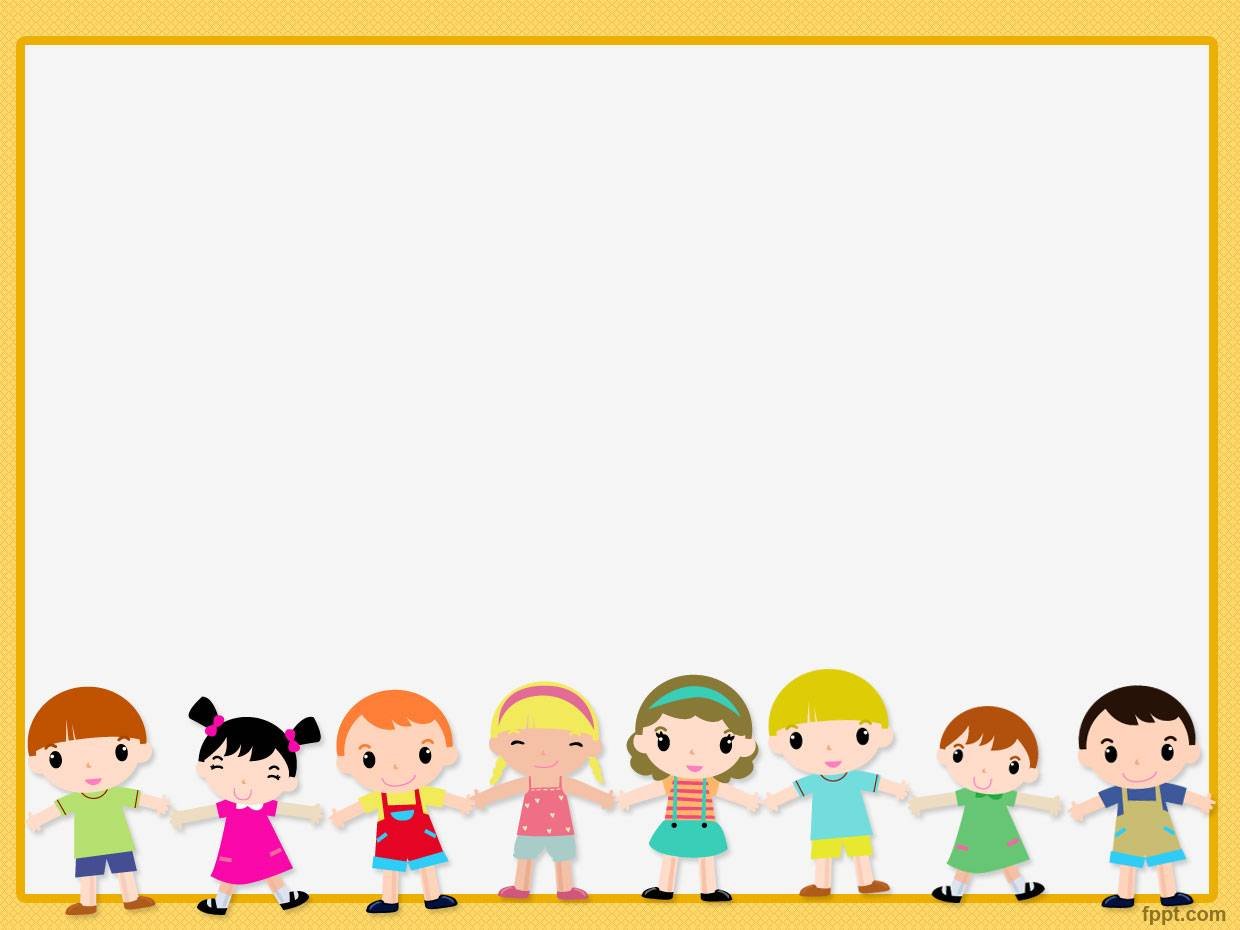 Дидактическая игра «Какие праздники ты знаешь?»Цель: развивать у детей сообразительность, память; закрепить знания о праздниках (народные, государственные, религиозные)
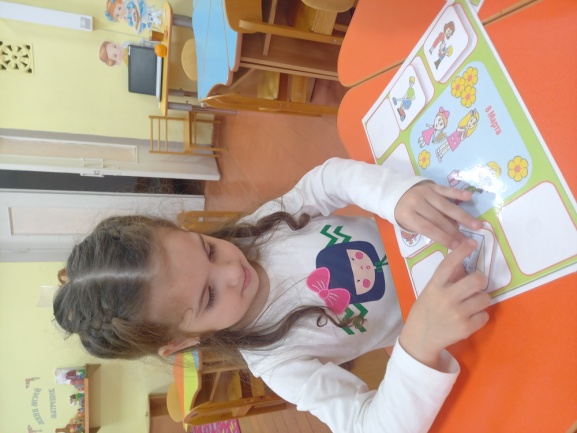 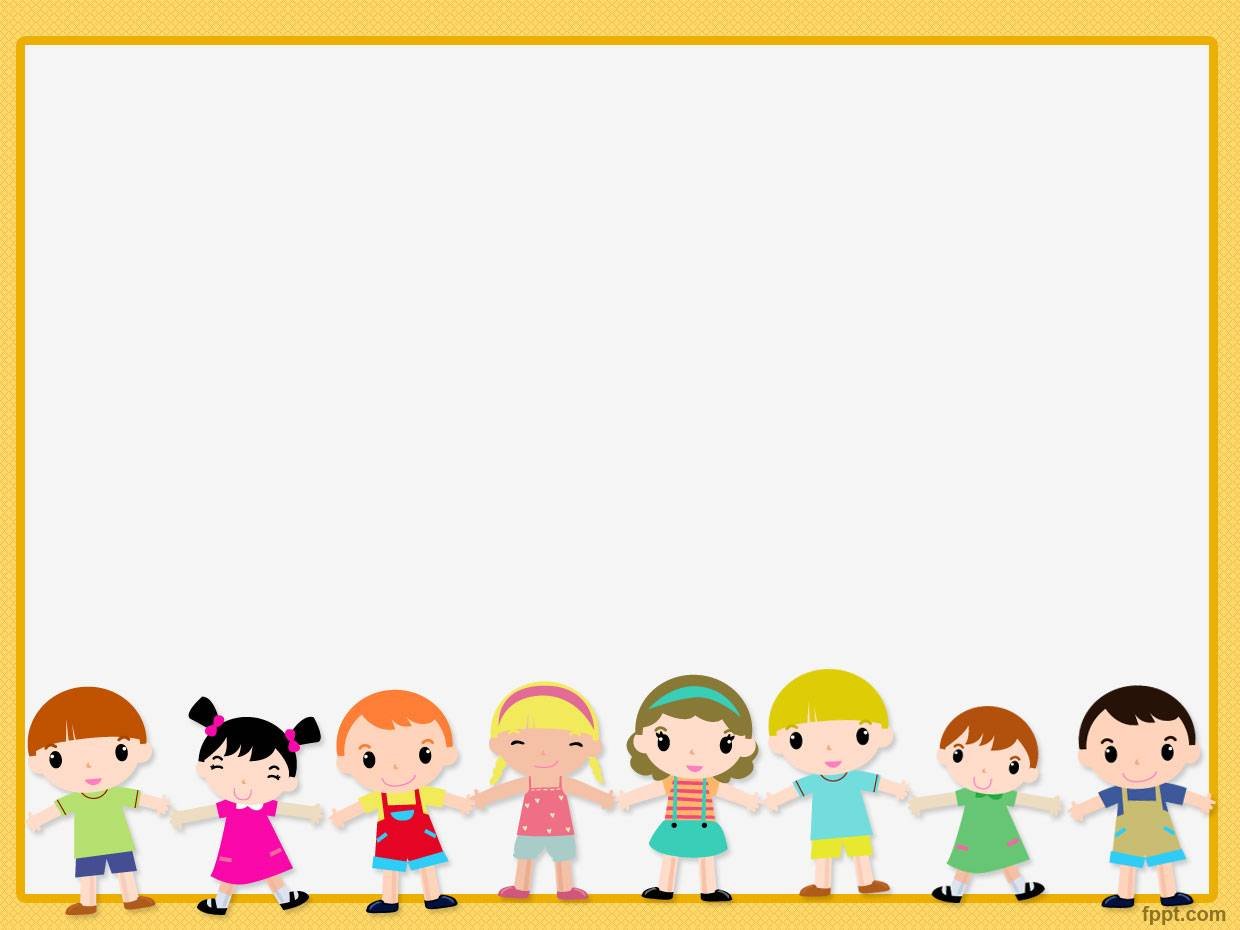 Дидактическая игра «Моя семья?» Цель: учить детей называть  имена членов своей семьи; воспитывать любовь и уважение к своей семье.
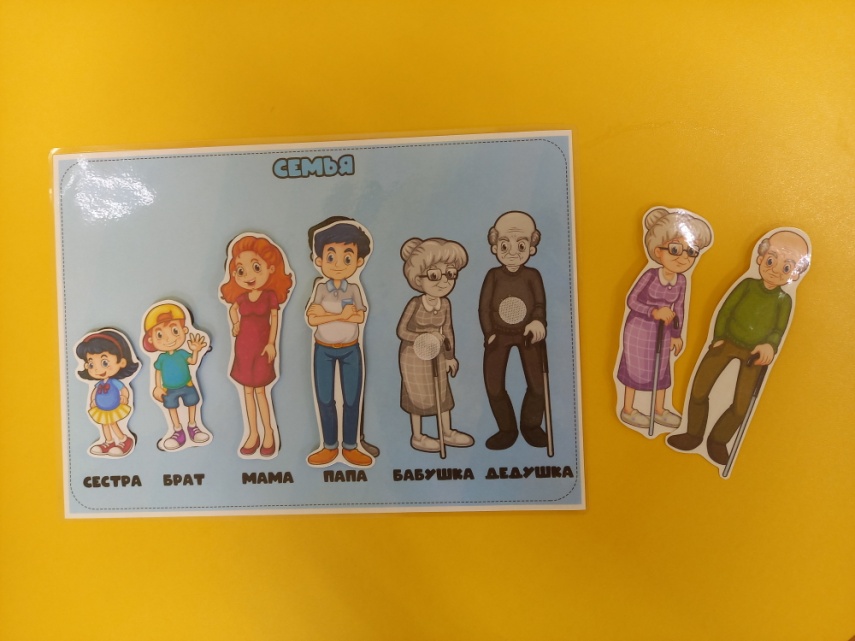 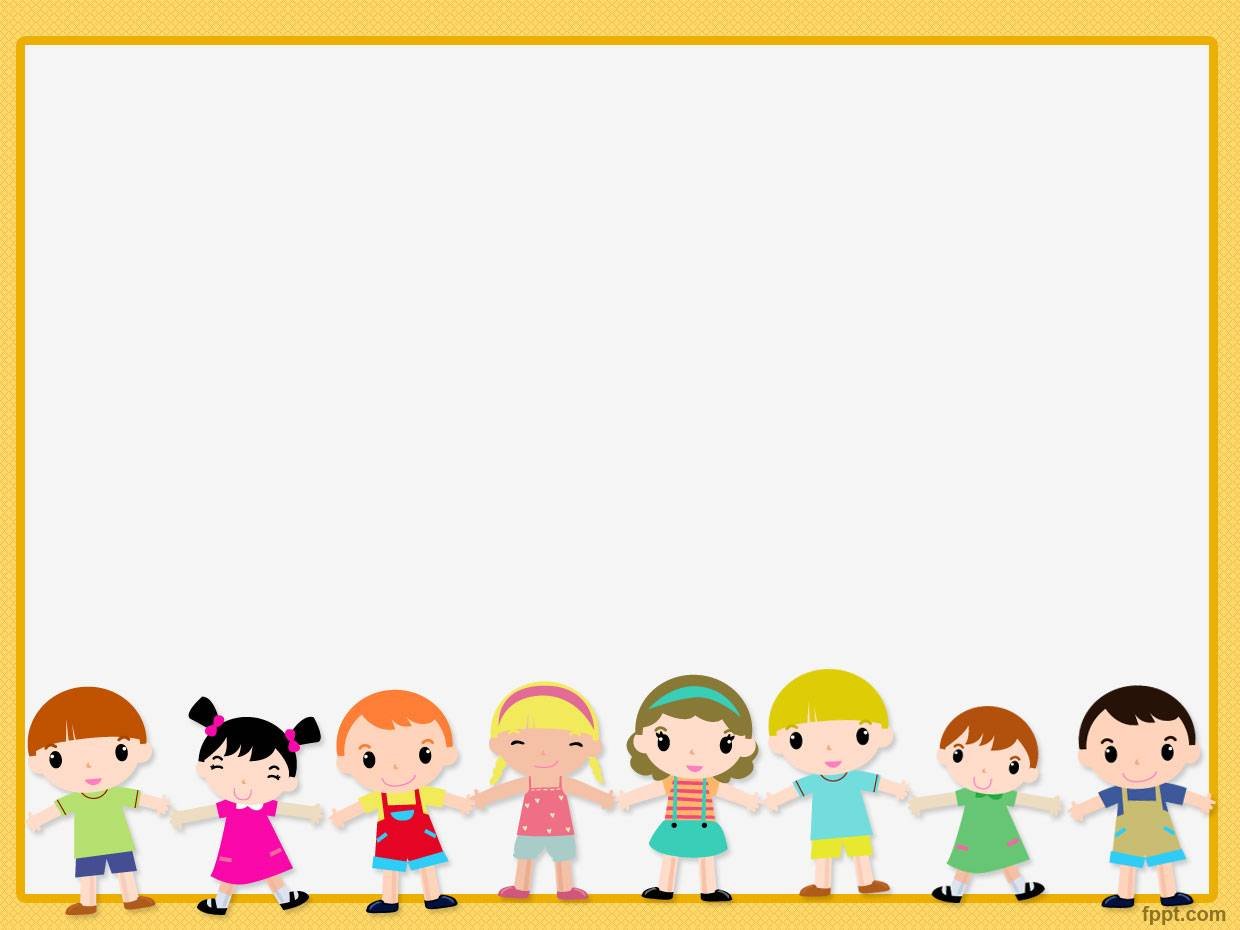 Дидактическая игра «Что делает мама»Цель: формирование у детей зрительного восприятия, внимания; развитие речи; употреблять в речи глаголы.
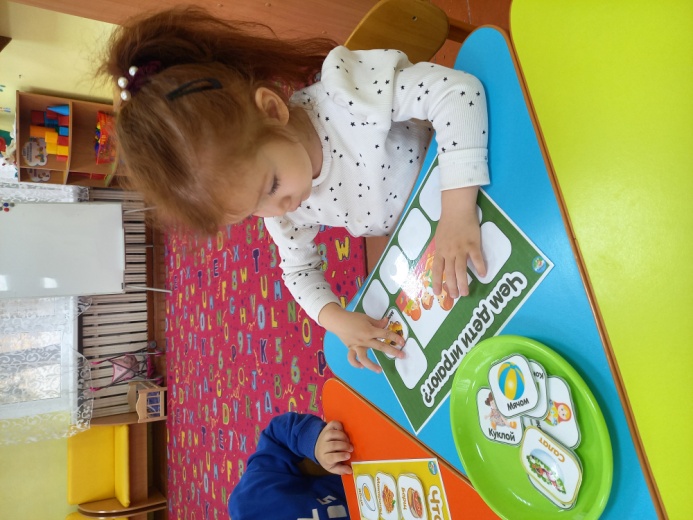 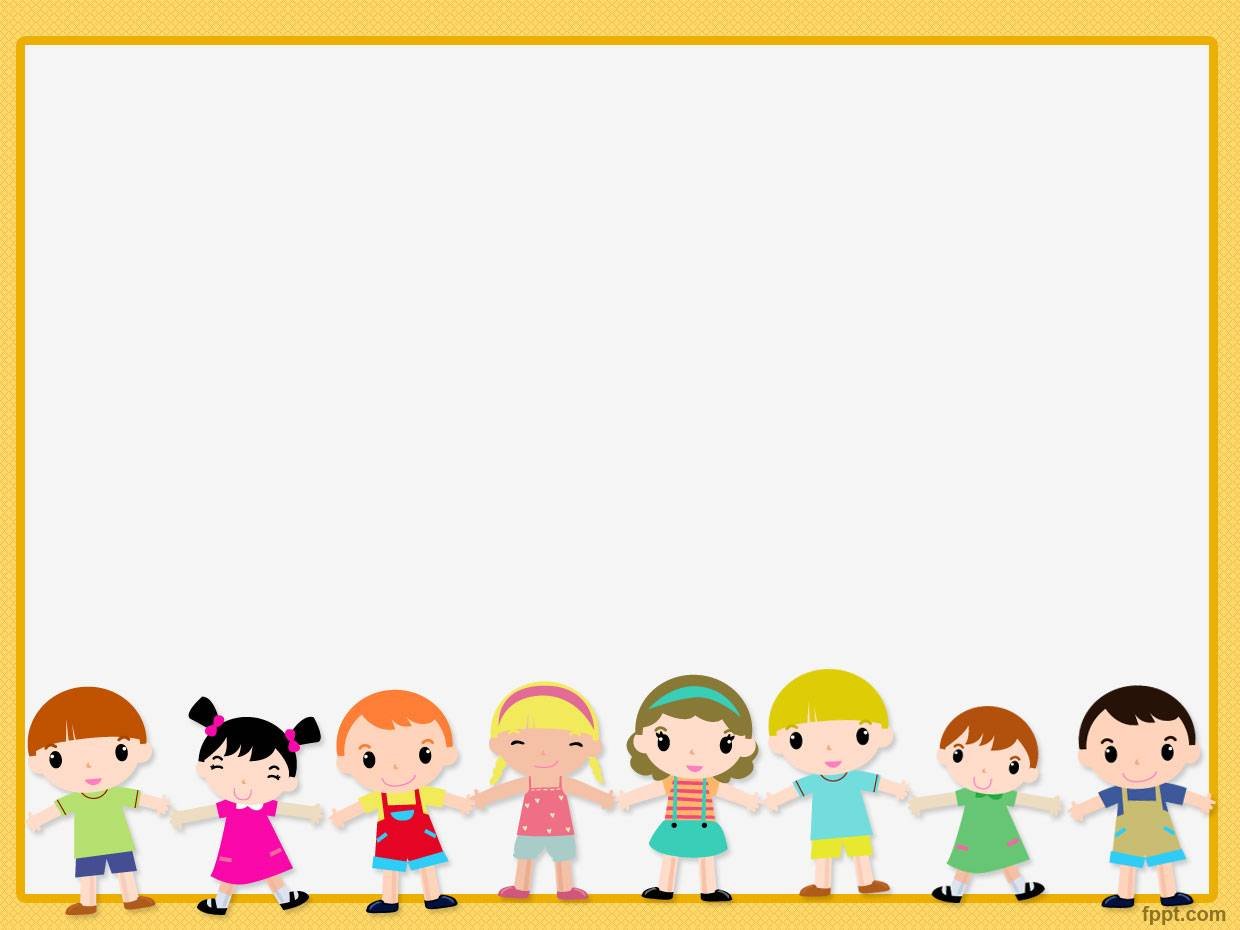 ДИДАКТИЧЕСКАЯ ИГРА «ЗА ПОКУПКАМИ В МАГАЗИН» Цель: упражнение детей в выборе картинки с изображением нужного предмета из сходных картинок на основе выделения существенного признака, объясняя свой выбор.
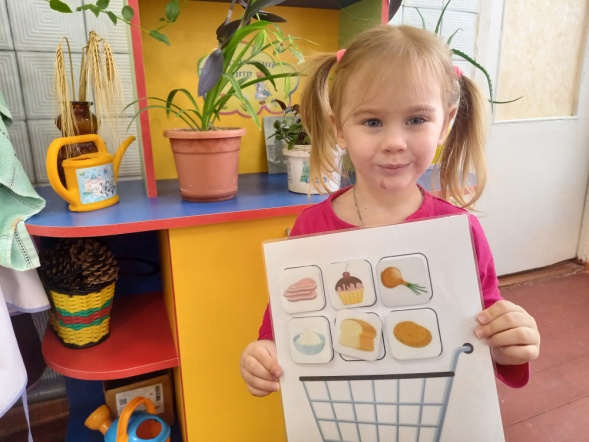 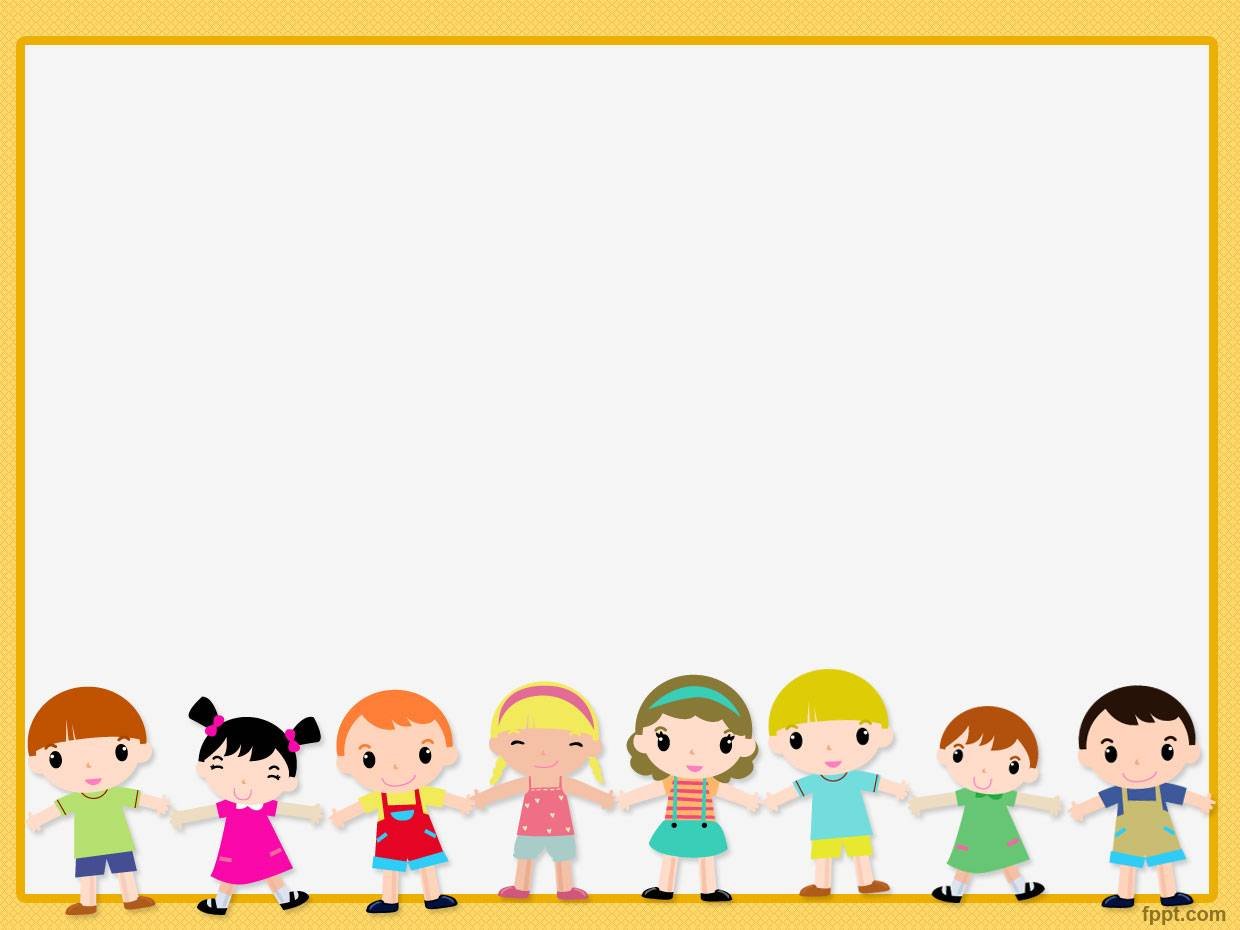 «Найди пару матрешке»Цель: упражнять детей в сравнении матрешек, изображенных на картинке, в нахождении сходства и в отборе одинаковых изображений, воспитывать внимание, сосредоточенность, формировать речь, вырабатывать умение выполнять правила игры.
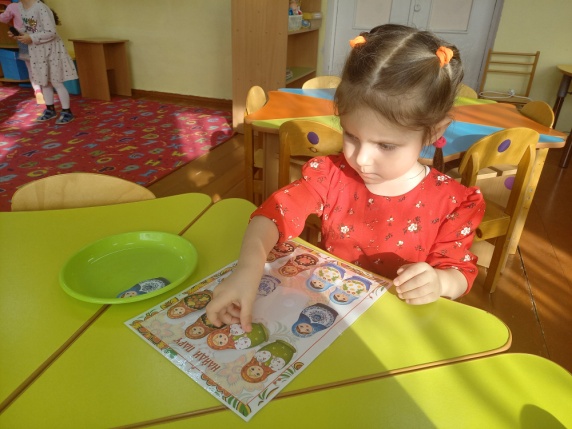 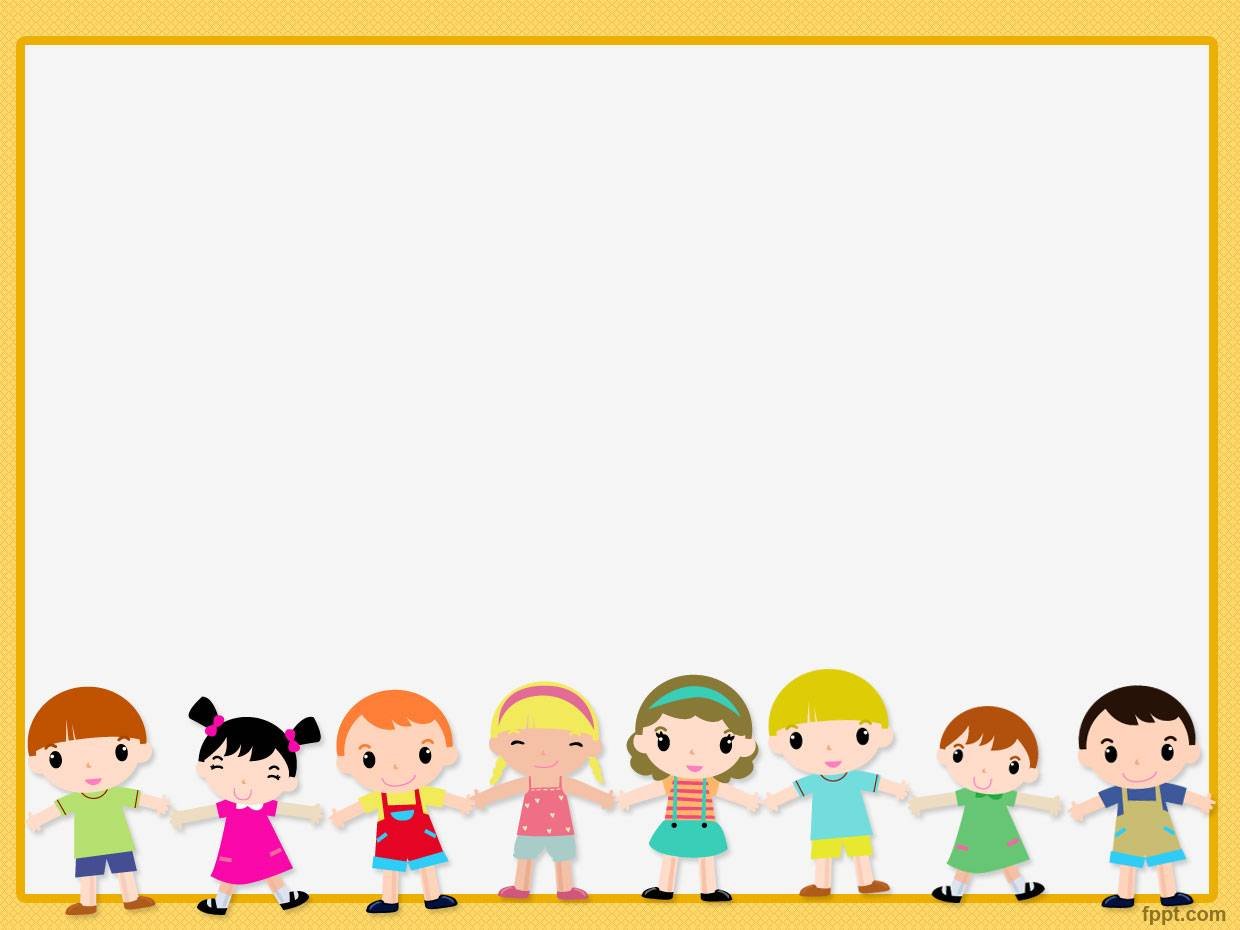 «Собери матрешку»Учить складывать из частей целую картинку; развивать умение подбирать одинаковые части целого предмета, развивать мышление, воображение.
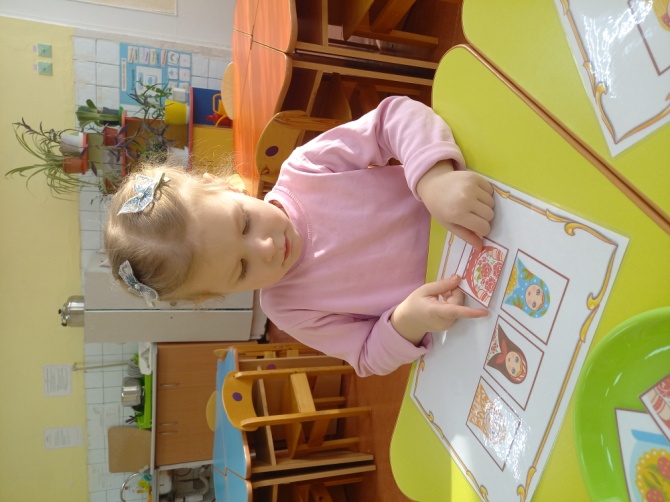 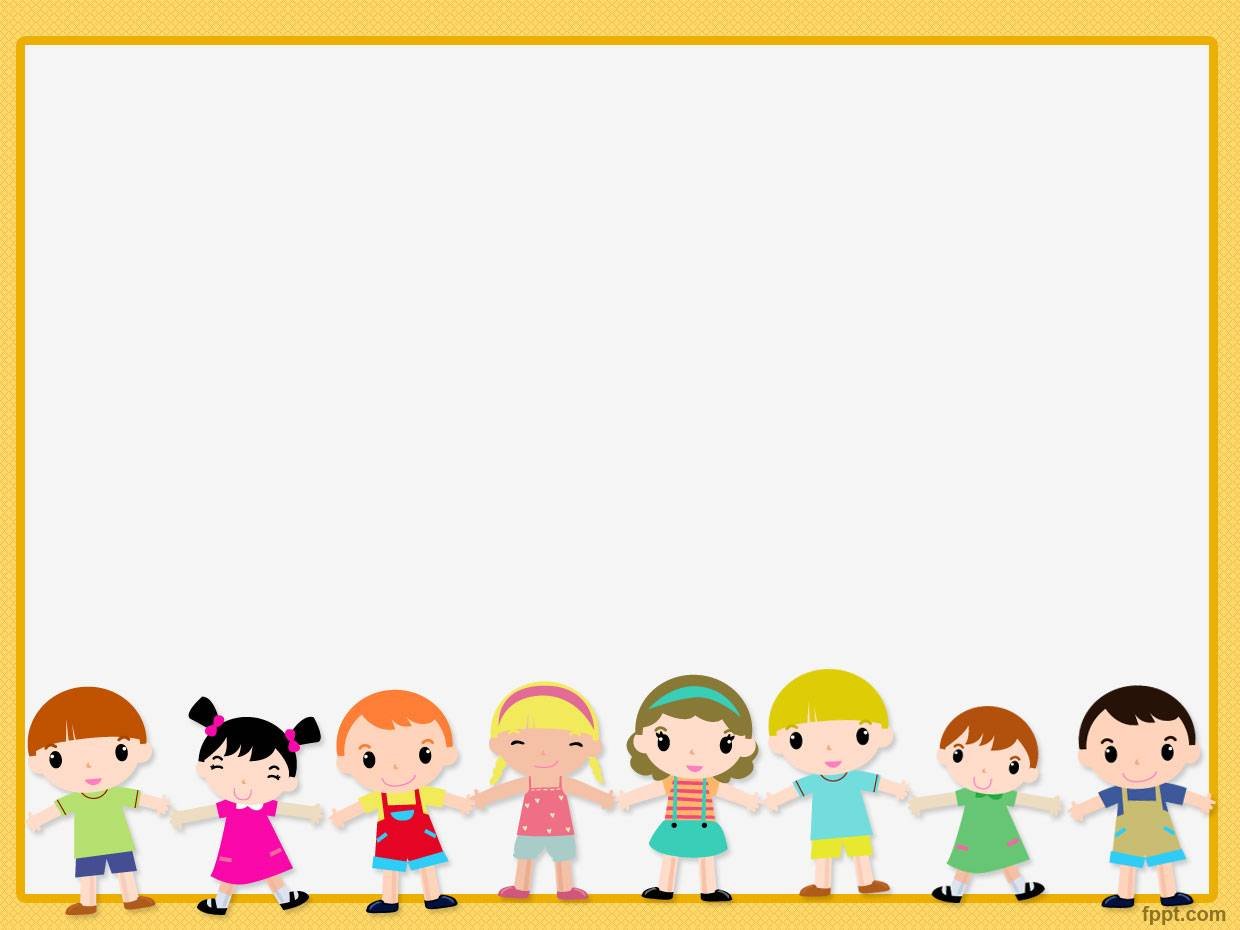 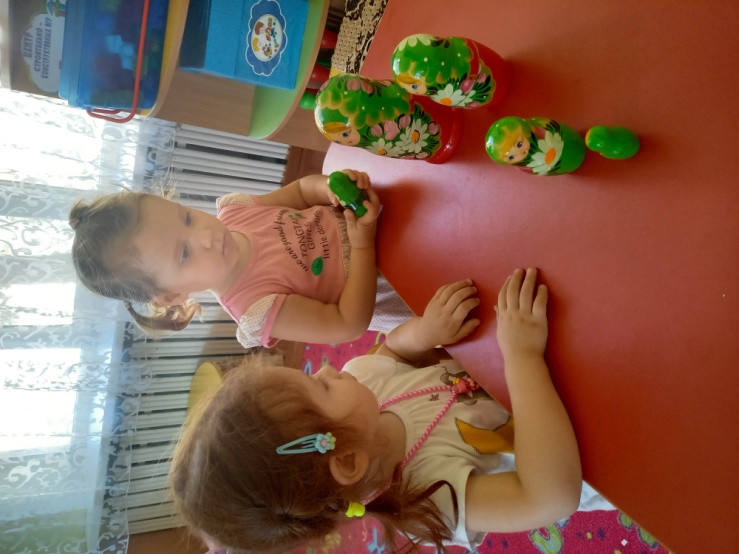 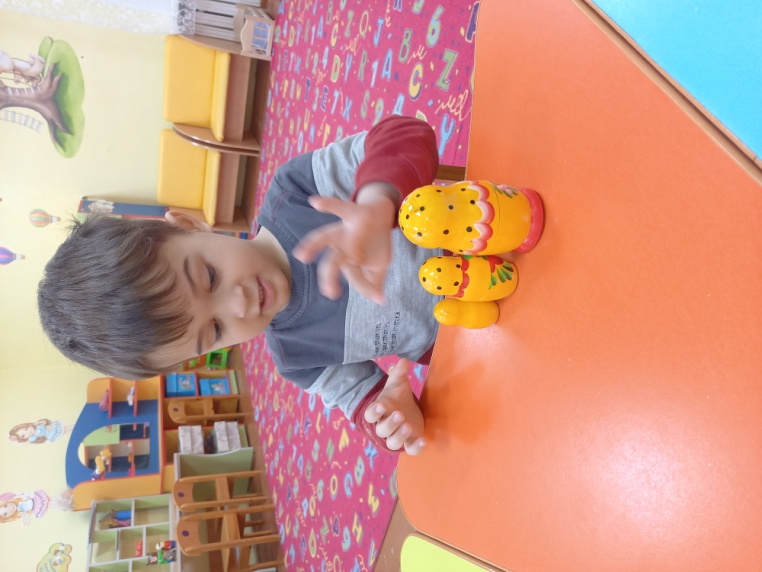 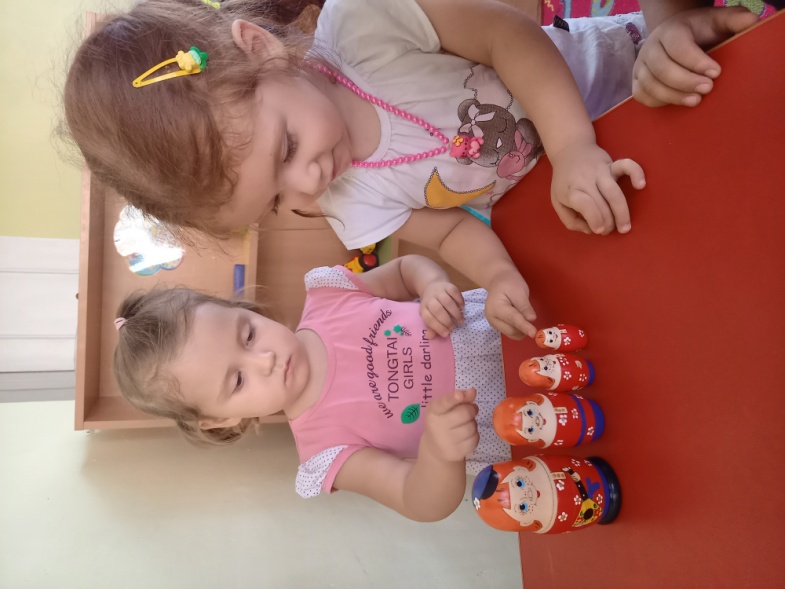 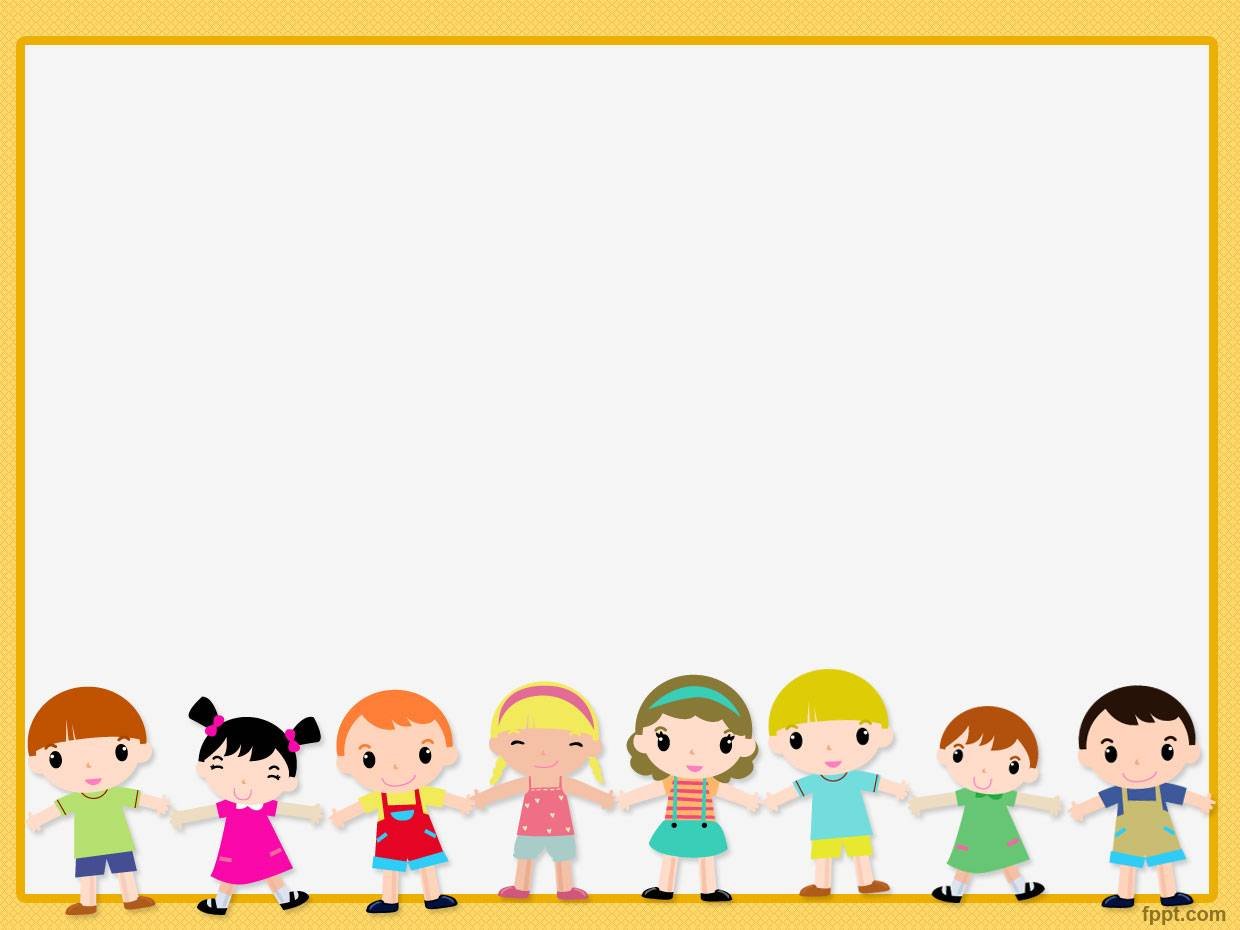 «Расставь матрешек по росту»Цель:  научить детей соотносить по величине три(пять)предметов и обозначать их словами: «большой», маленький», «средний»(поменьше), самый большой», «самый маленький».
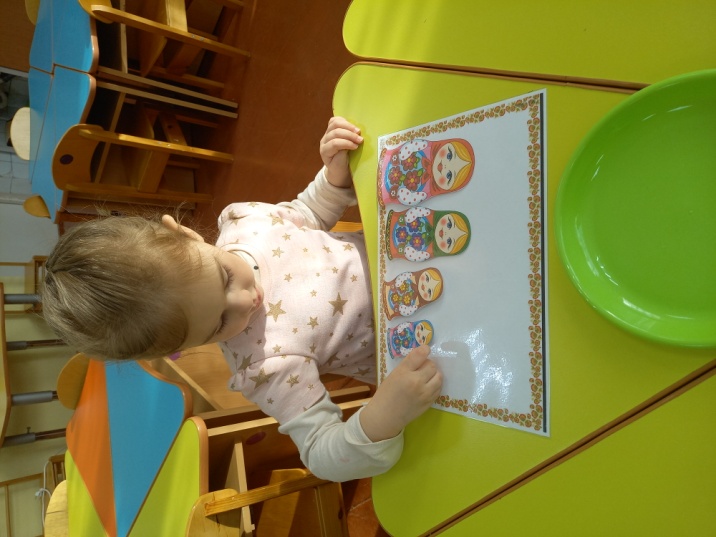 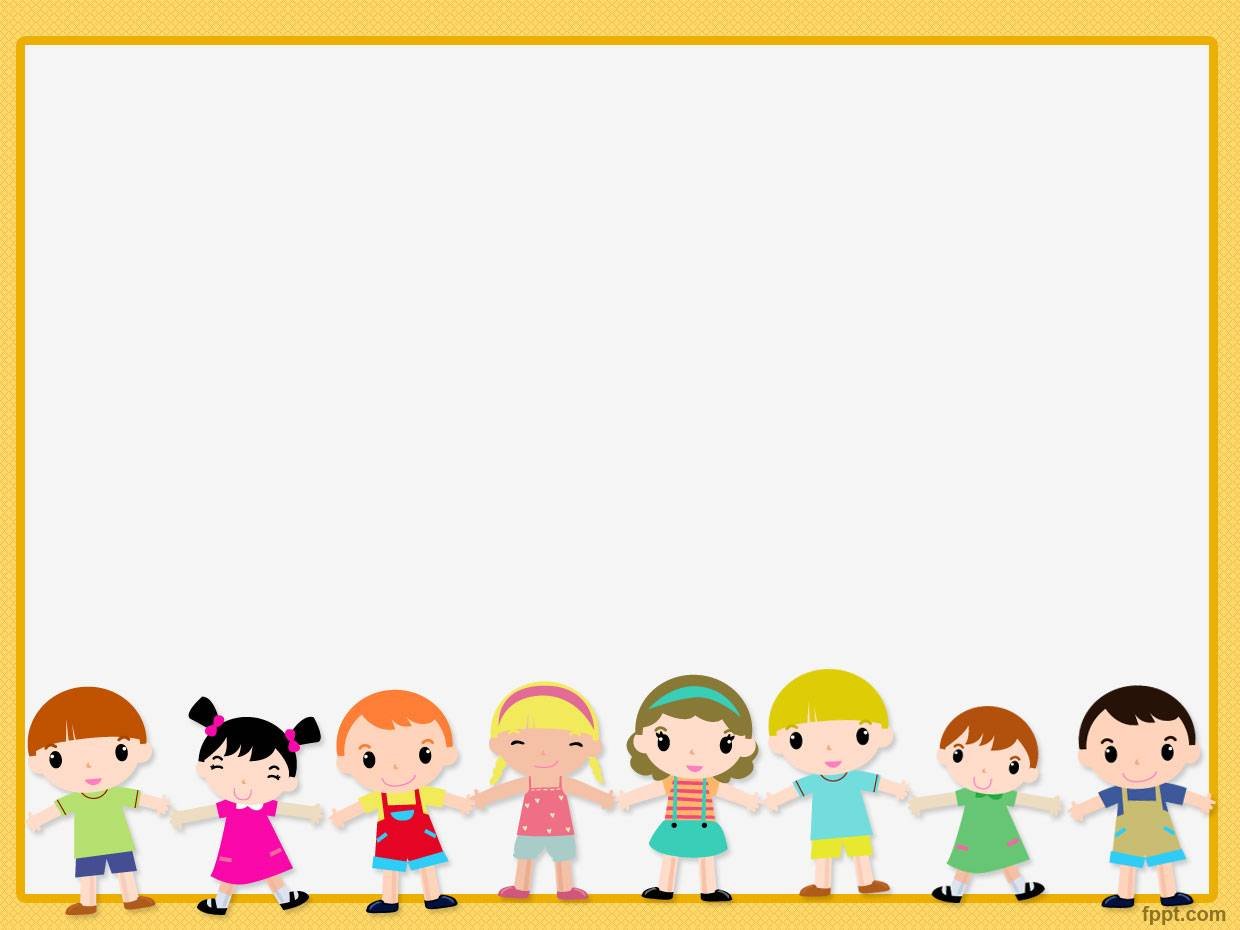 Дидактическая игра «Предметы народного быта»Цель игры: Формировать представление о предметах быта наших предков (предметы труда, посуда, мебель)